Will you use animals or human subjects in your science fair project?
BEFORE YOU START – Visit ethics.youthscience.ca to learn about the ethics policies that apply to all science fair participants in Canada
Send your forms to registration@orsf.ca before the fair. Use the guides below to figure out what to send.
Animal Subjects
Human Participation
Does your project ask participants to complete a survey or to do a low-risk activity that they would do every day?
Does your project involve the use of vertebrate animals (has a backbone) or Cephalopods or their tissues?
YES
NO
NO
YES
High RiskComplete form 4.1C
Orders of life such as bacteria, fungi, protozoa, insects, plants and invertebrates can be used without ethics approval
Low RiskComplete Form 4.1A
High RiskComplete Form 4.1B
Whether it is low risk or high risk, all participants (and their parents or guardians if they are under 18) you must:Provide a Letter of InformationObtain their written informed consent
WHEN YOU REGISTER: If you did not get ethics pre-approval, your project must still be approved before our Ottawa Regional Science Fair registration is complete. Only projects that meet Youth Science Canada ethical guidelines will be allowed to enter.
This work is licensed under a Creative Commons Attribution-ShareAlike 3.0 Unported License.It makes use of the works of Mateus Machado Luna.
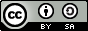